PAINTING
油画创意艺术模板
DESIGN & CREATIVITY SPACE STUDIO
汇报人：xx   时间：XX年XX月
请在此处添加标题
1
目录
请在此处添加标题
2
CONTENTS
请在此处添加标题
3
请在此处添加标题
4
1
请在此处添加标题
Thought for customer service is the sacred mission of design.
请在此处添加标题
Creativity / Innovation / Specialty / Exquisite
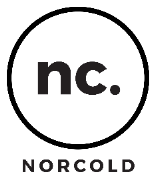 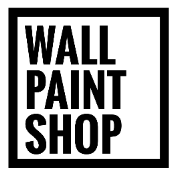 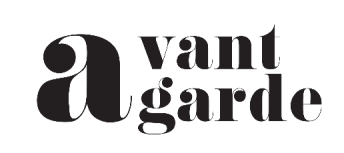 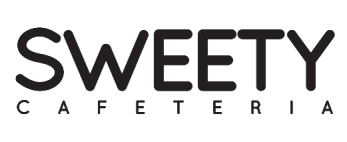 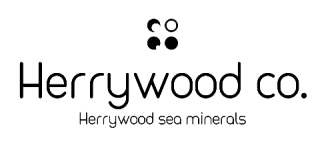 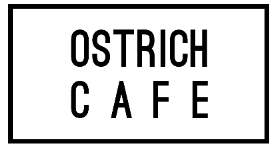 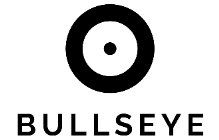 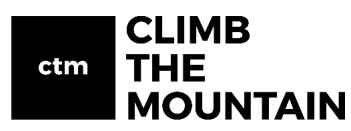 请输入内容
请在此处添加标题
Creativity / Innovation / Specialty / Exquisite
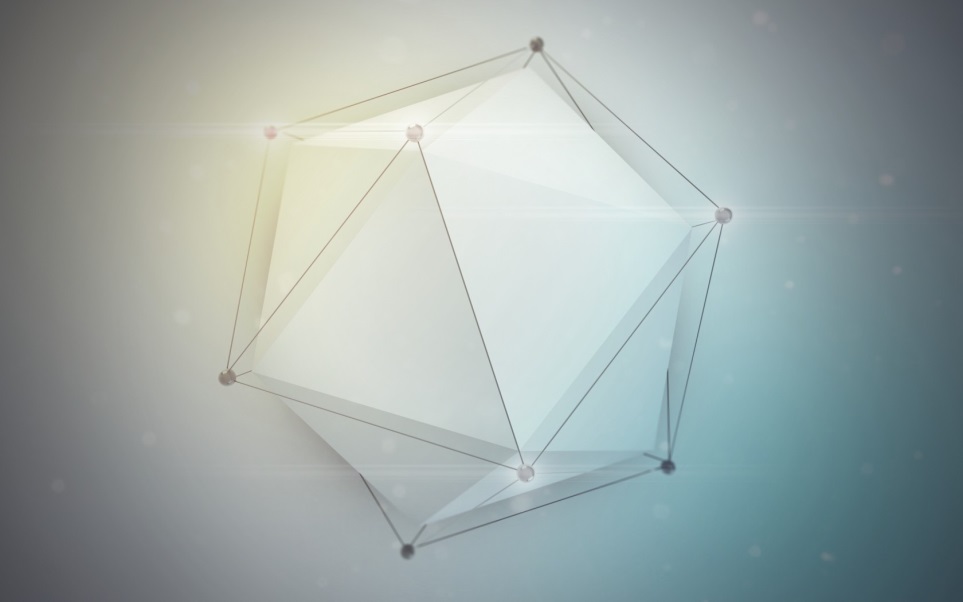 S
C
D
CREATIVITY
DESIGN
请输入内容
请输入内容
BEST SERVICE
请输入内容
请在此处添加标题
Creativity / Innovation / Specialty / Exquisite
NO.2
NO.1
NO.3
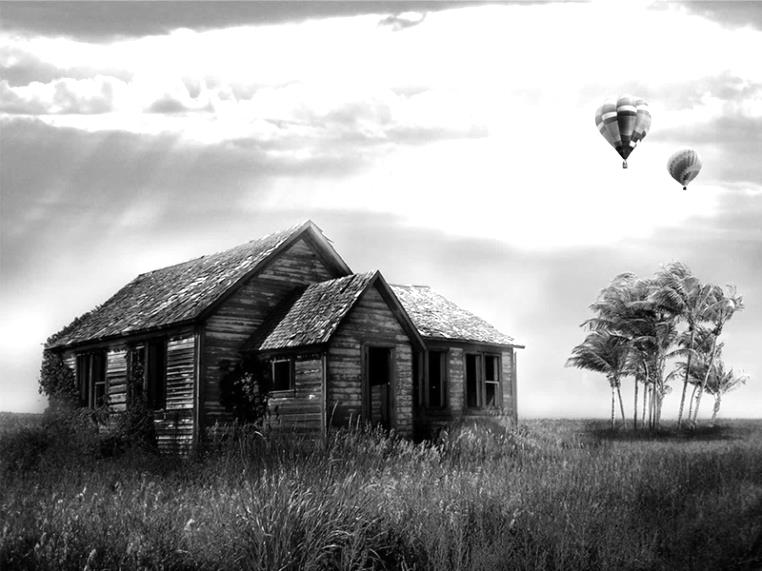 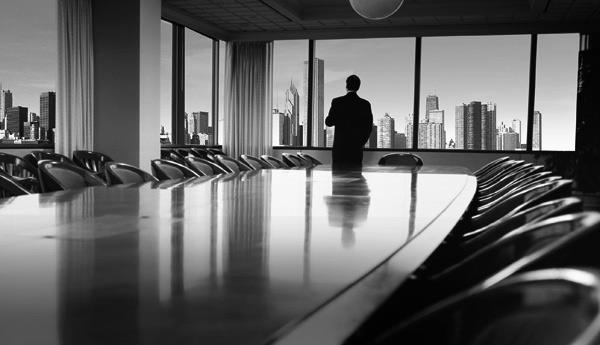 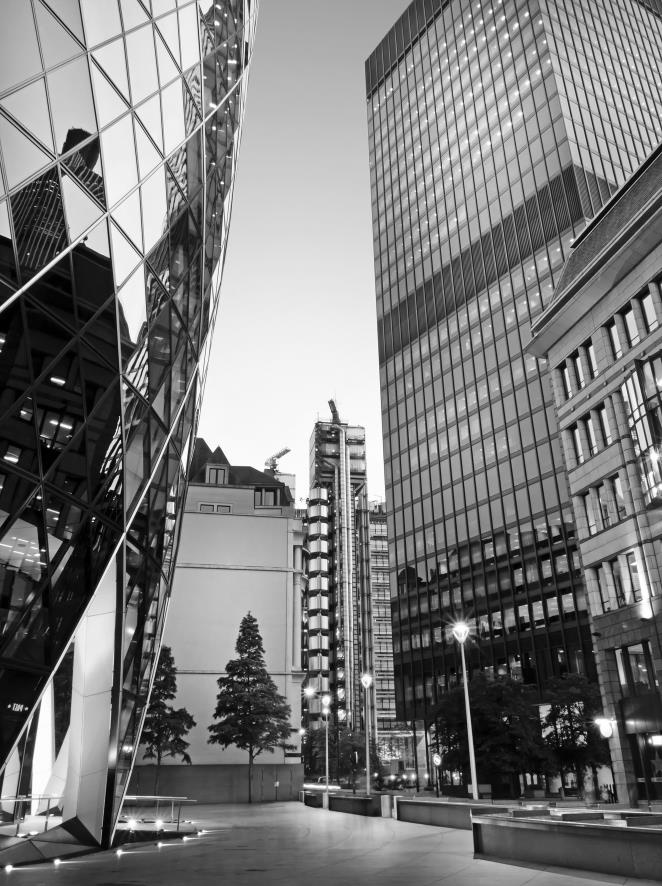 Past
Present
Future
请输入内容
请输入内容
请输入内容
请在此处添加标题
Creativity / Innovation / Specialty / Exquisite
98%
65%
MN
AU
LT
CD
AU
MN
BR
KL
US
Design & Creativity
请输入内容
请在此处添加标题
Creativity / Innovation / Specialty / Exquisite
03. Create
01. Contract
06. Promote
05. Publish
02. Idea
04. Finish in Time
Design & Creativity
请输入内容
2
请在此处添加标题
Thought for customer service is the sacred mission of design.
请在此处添加标题
Creativity / Innovation / Specialty / Exquisite
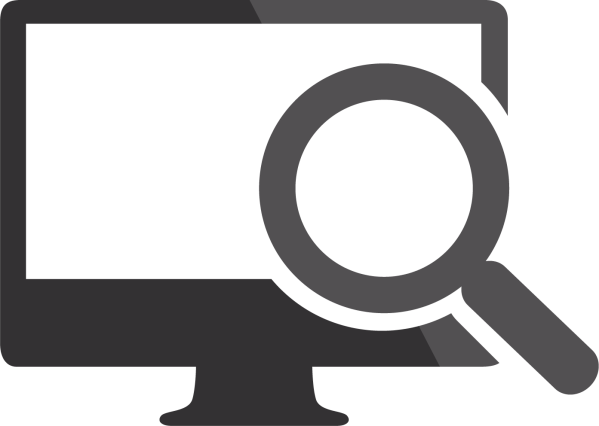 DESIGN &
CREATIVITY
请添加标题
请添加标题
请添加标题
请输入内容
请输入内容
请输入内容
请在此处添加标题
Creativity / Innovation / Specialty / Exquisite
Simple Lee
请输入内容
请输入内容
请输入内容
请输入内容
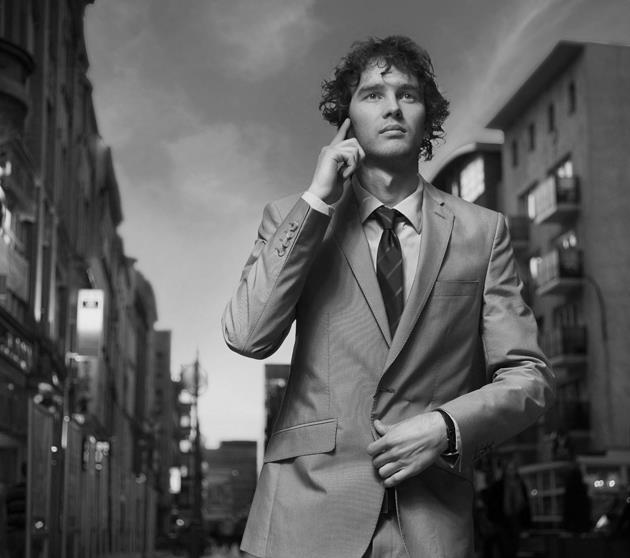 Executive Manager
请输入内容
Management
Marketing
Creative
Message
请在此处添加标题
Creativity / Innovation / Specialty / Exquisite
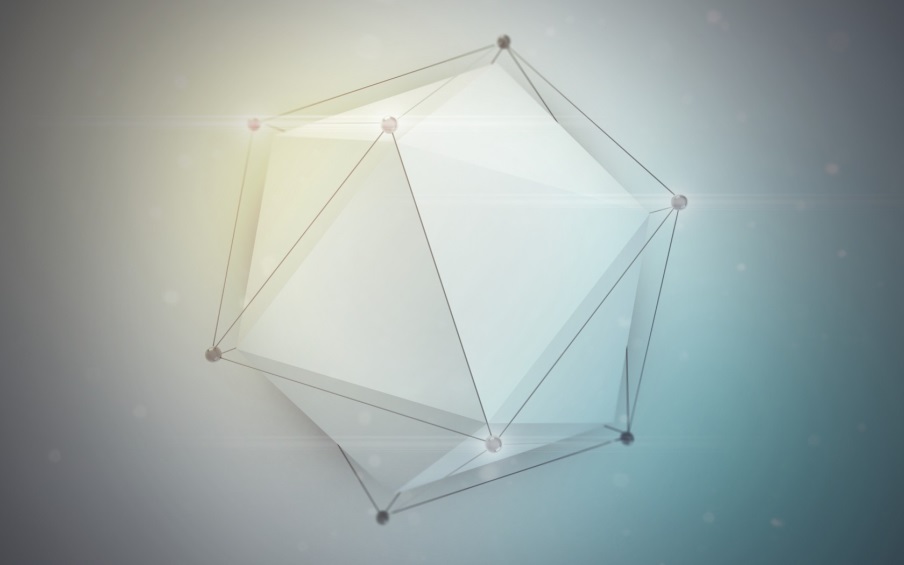 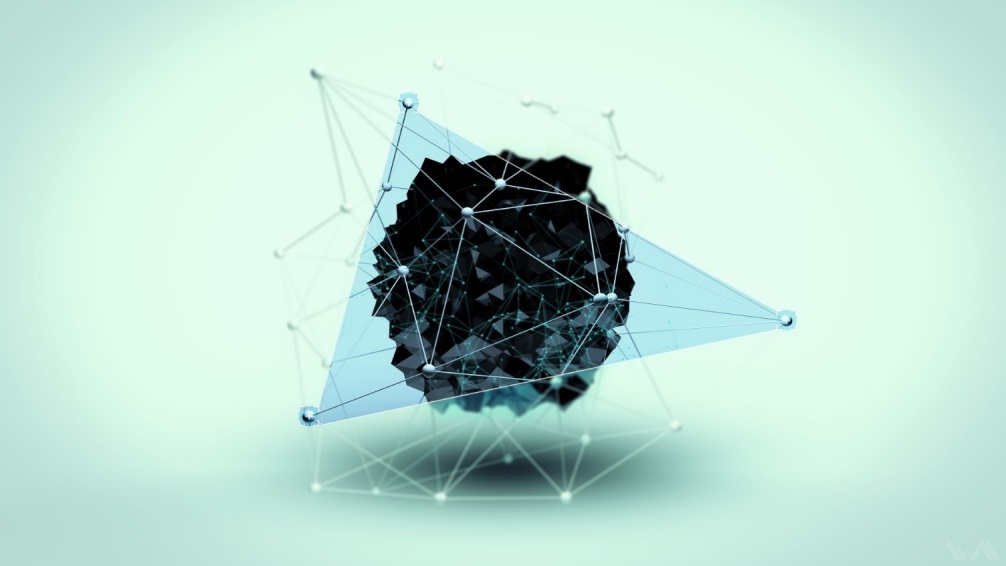 Design & Creativity
请输入内容
设计/创意
逻辑/思维
Design & Creativity
Logic & Thinking
Management
Creative
Message
请输入内容
请输入内容
请在此处添加标题
Creativity / Innovation / Specialty / Exquisite
MARKETING SERVICE
Social Marketing
Design
Support communication
1
2
3
请输入内容
请输入内容
请输入内容
DEVELOPMENT SERVICE
Developer
Programming
UI & UX
1
2
3
请输入内容
请输入内容
请输入内容
3
请在此处添加标题
Thought for customer service is the sacred mission of design.
请在此处添加标题
Creativity / Innovation / Specialty / Exquisite
Page Views | All
Visitors | All
Design & Creativity
请输入内容
15%
95%
35%
Management
Creative
Message
请在此处添加标题
Creativity / Innovation / Specialty / Exquisite
DESIGN
请在此添加标题
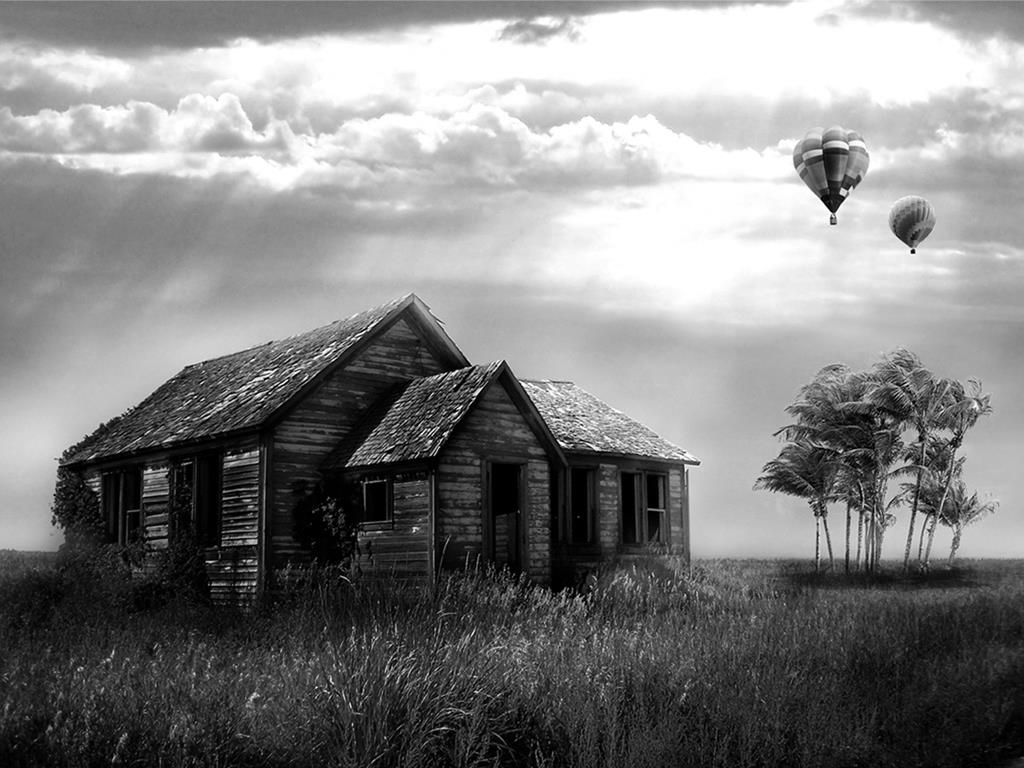 请输入内容我们请输入内容
Management
Marketing
Creative
Message
请在此处添加标题
Creativity / Innovation / Specialty / Exquisite
请输入内容
请输入内容
请输入内容
请输入内容
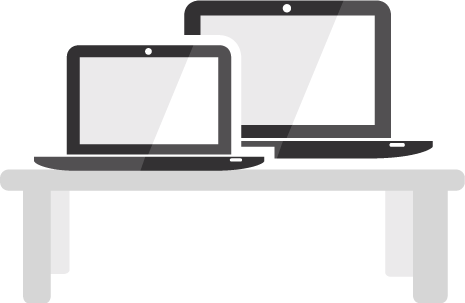 Design & Creativity
16%
请输入内容
请添加标题
请输入内容
请在此处添加标题
Creativity / Innovation / Specialty / Exquisite
11%
19%
第三季度
第一季度
请输入内容
第四季度
第二季度
请输入内容
43%
Design & Creativity
请输入内容
请输入内容
27%
请输入内容
请在此处添加标题
Creativity / Innovation / Specialty / Exquisite
Basic
Professional
Business
￥0
￥10.99
￥20.00
请输入内容
请输入内容
请输入内容
Get started
Get started
Get started
4
请在此处添加标题
Thought for customer service is the sacred mission of design.
请在此处添加标题
Creativity / Innovation / Specialty / Exquisite
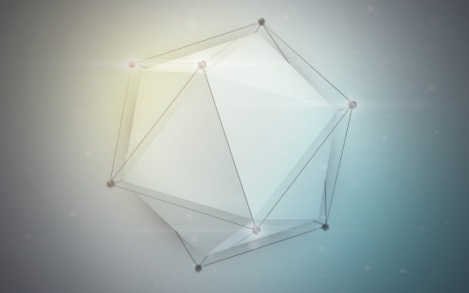 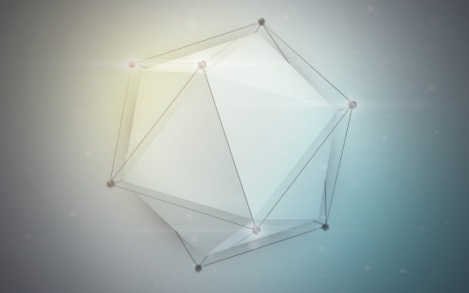 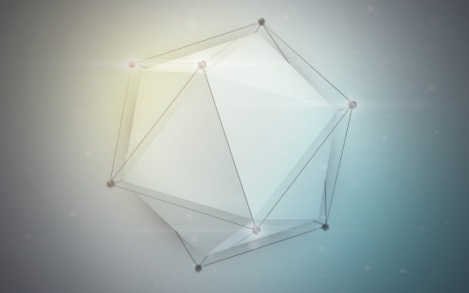 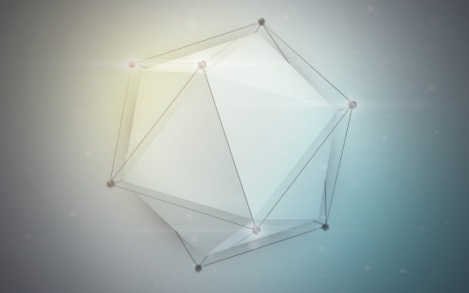 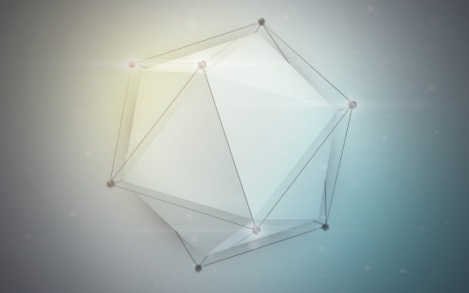 Marketing
Team
请添加标题
请添加标题
请添加标题
请添加标题
请添加标题
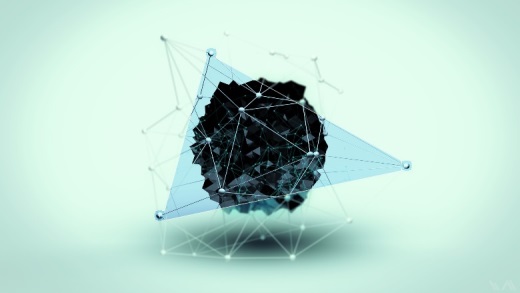 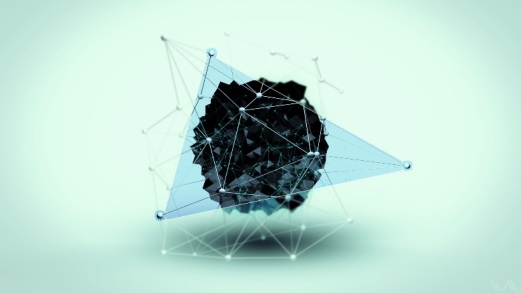 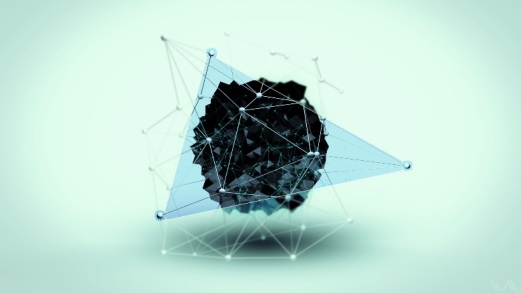 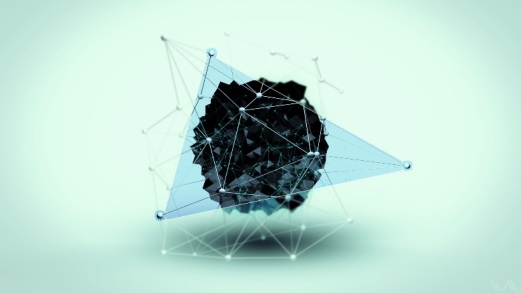 Design
Team
请添加标题
请添加标题
请添加标题
请添加标题
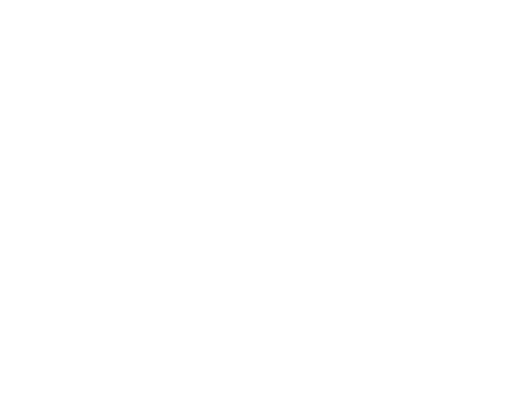 请在此处添加标题
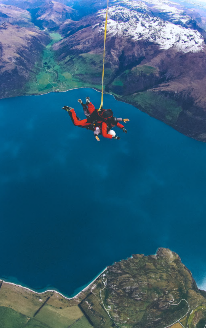 Creativity / Innovation / Specialty / Exquisite
59 M
79 M
Male User
Female User
请输入内容
请在此处添加标题
Creativity / Innovation / Specialty / Exquisite
Strengths
Weaknesses
T
请输入内容
请输入内容
D意
空间
S
O
Threats
Opportunities
请输入内容
请输入内容
W
谢谢观看
THANKS FOR WATCHING